まねっこ体操
～足のポーズをまねしよう～
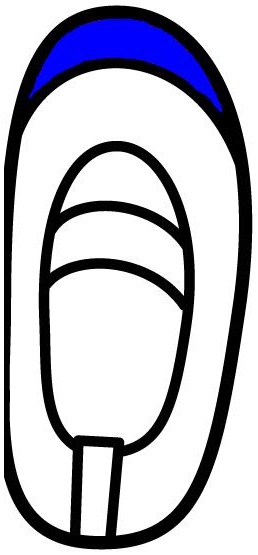 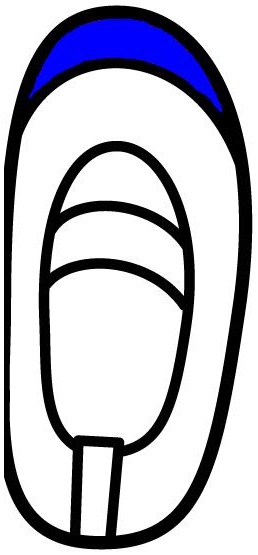 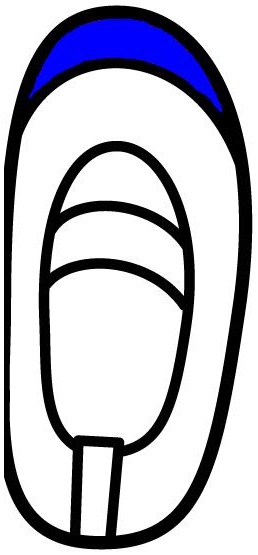 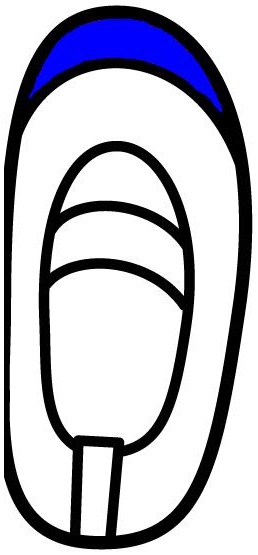 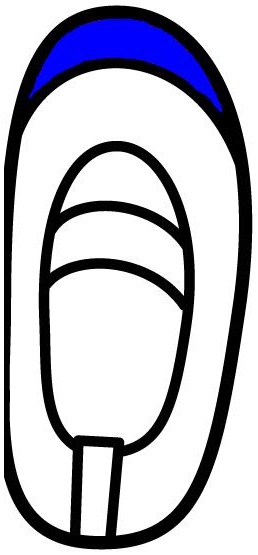 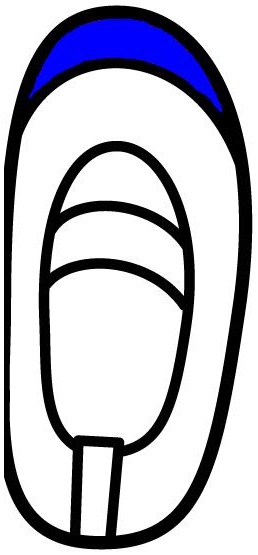 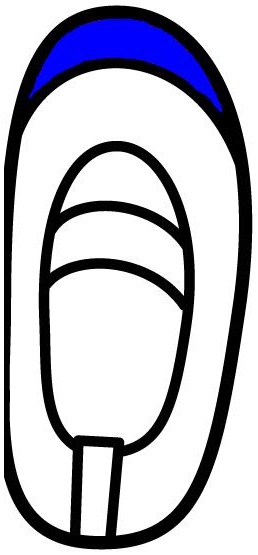 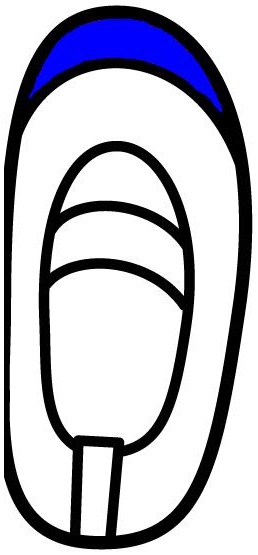 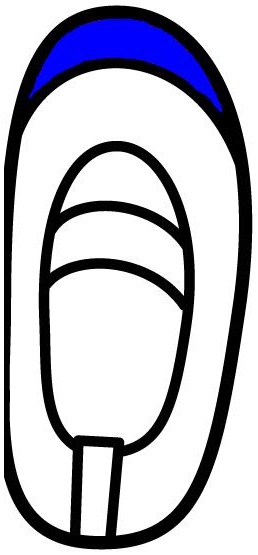 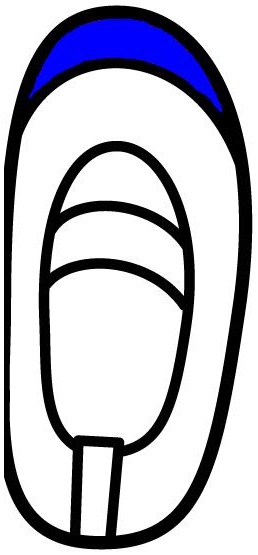 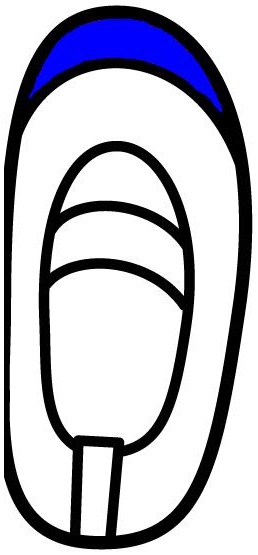 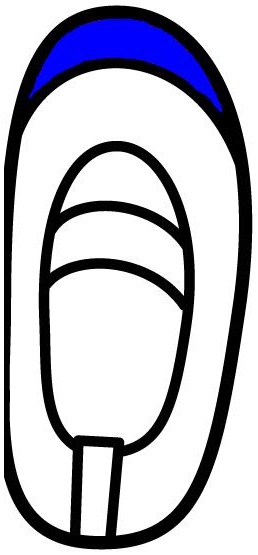